Vježbovna tvrtka
PROMI d.o.o.
Za marketinške usluge i ekonomski konzalting
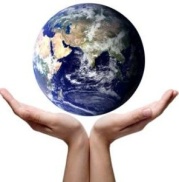 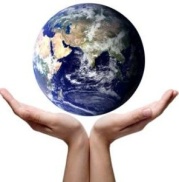 O nama :
PROMI d.o.o je vježbovna tvrtka Ekonomske i trgovačke škole u Dubrovniku

Pravni sljedbenik je tvrtke PROMO osnovane u prosincu 2004.godine

Adresa : Iva Vojnovića 14, 20 000 Dubrovnik

Tel/Fax : 020/333-490

E-mail: promi_doo@yahoo.com
Misija tvrtke
Misija tvrtke PROMI d.o.o. je ponuditi kvalitetnu  uslugu kojom želimo zadovoljiti i najzahtjevnije  potrebe naših korisnika.  Naša tvrtka za svoj ima za cilj  uspostavljanje otvorene komunikacije s potrošačem  i tržištem . Naša je misija da postanemo prepoznatljivi  kao pouzdan partner naših kupaca, zaposlenika, ali i lokalne zajednice.
Vizija tvrtke
Vizija tvrtke PROMI d.o.o. je biti moderna, fleksibilna, učinkovita, kreativna, pouzdana i inovativna tvrtka koja se kvalitetom svojih usluga, profesionalnim pristupom, te zadovoljstvu naših klijenata nameće kao vodeća tvrtka na području marketinških usluga i ekonomskog konzaltinga. .  Kao tvrtka, težimo  rastu i razvoju, te zauzimanju mjesta lidera na našem tržištu.
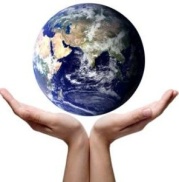 Djelatnosti :
Marketinške usluge 


 Ekonomski konzalting
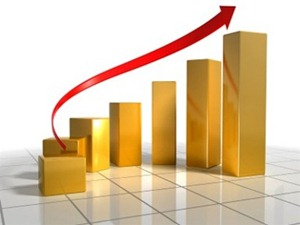 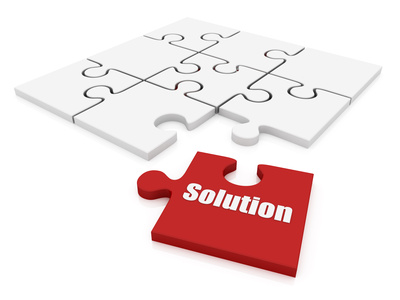 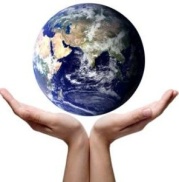 Zaposlenici :
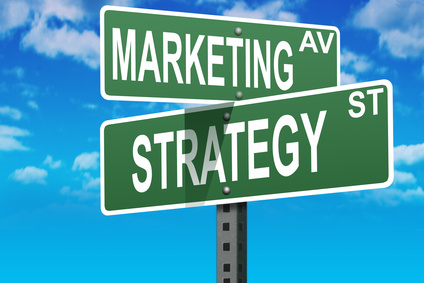 14 djelatnika, raspoređenih u 4 odjela:

			1. Nabava sa skladištem

			2. Prodaja s marketingom 

			3. Administracija s tajništvom 

			4. Računovodstvo s financijama.
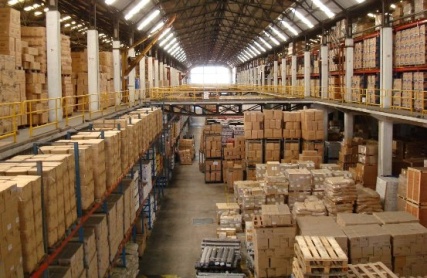 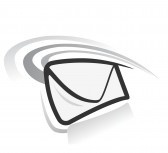 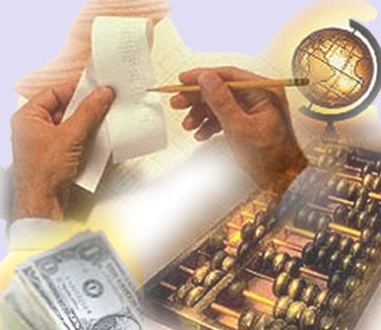 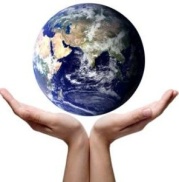 Struktura :
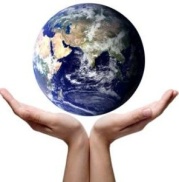 Nabava sa skladištem
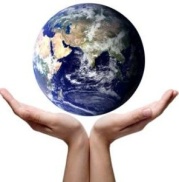 Prodaja s marketingom
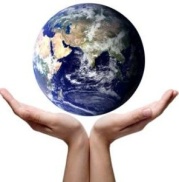 Menadžer
Administracija s tajništvom
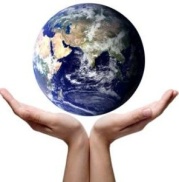 Računovodstvo s financijama
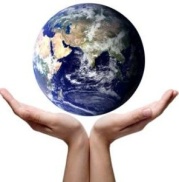 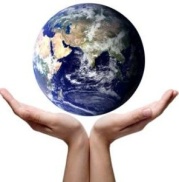 Asortiman :
Istraživanje tržišta
Software- time event
Izrada poslovnog plana
Izrada poduzetničkog projekta
CD virtualno razgledavanje Dubrovnika
Izrada prezentacija
Izrada web stranica
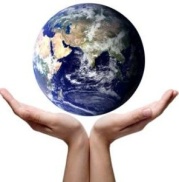 1. Istraživanje tržišta
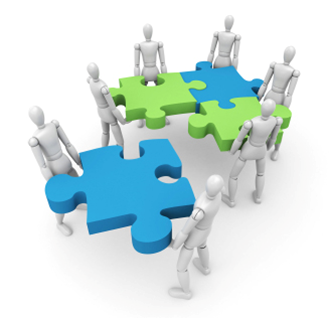 Omogućuje vam bolje razumijevanje tržišta kako bi  koraci koje poduzimate u poslovanju bili što uspješniji. 

Istraživanjem tržišta upoznaje se konkurencija, smanjuje se rizičnost poslovanja i povećava efikasno održavanje vašeg nivoa poslovanja. 

Ukoliko sami ne možete obaviti ovaj važan posao , slobodno nam se obratite. Rezultate provedenog istraživanja dobiti će te u obliku pismenog izvješća.
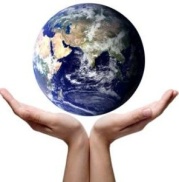 2. Software – time event
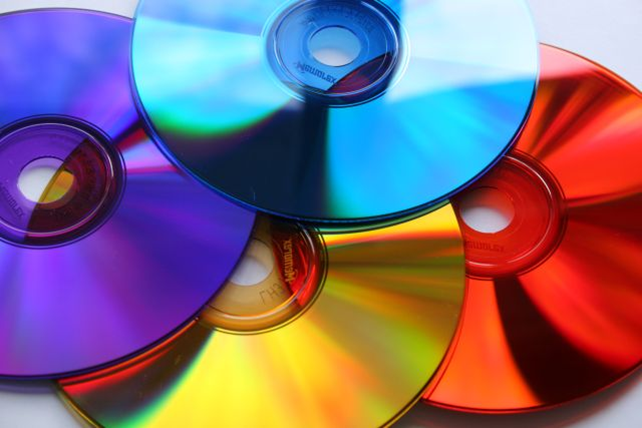 Software je usluga za ocjenu investicijskog ulaganja. 

Zbog njegove efikasnosti i brzog učinka, više se nećete opterećivati rokovima i dobit ćete bitku s vremenom. 

Program je izradila grupa informatičara uz sudjelovanje financijskih i ekonomskih stručnjaka.
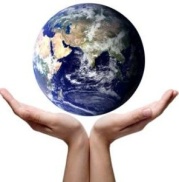 3. Izrada poslovnog plana
Osigurava vam siguran putokaz u vašem budućem poslovanju. 

Poslovni plan će vam pomoći da smanjite troškove poslovanja u cilju postizanja većeg profita, također se može priložiti kao dokumentacija potrebna za dobivanje bankovnih kredita.
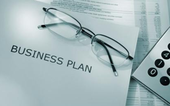 4. Izrada poduzetničkog projekta
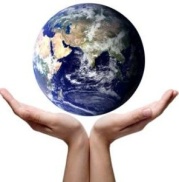 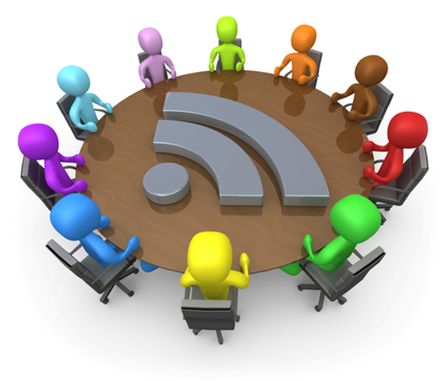 Omogućuje vam da konačno ocijenite isplativost te rizičnost svog ulaganja.

 Ovo je vrlo važan dokument  kojeg često morate prezentirati poslovnoj banci ukoliko pothvat namjeravate financirati bankovnim kreditom.
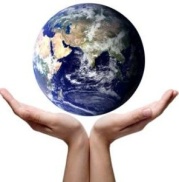 5. CD – virtualno razgledavanje 			Dubrovnika
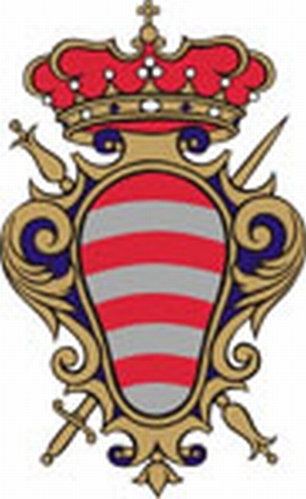 Omogućuje vašim klijentima stvarni doživljaj i šetnju najljepšim gradom na Jadranskoj obali.
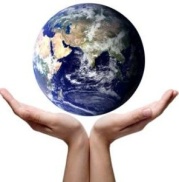 6. Izrada prezentacija
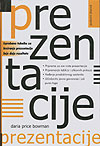 Usluga kojom ćemo obaviti prezentaciju vaših  poslovnih dostignuća , upoznati potencijalne korisnike s Vašim proizvodima i uslugama te tako utjecati na stvaranje pozitivnog mišljenja javnosti o vama i vašem sveukupnom poslovanju.
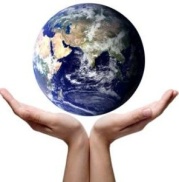 7. Izrada web stranica
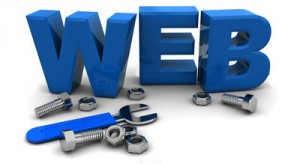 Našim znanjem i iskustvom zajedno s Vama želimo doći do što kvalitetnijeg rješenja.
 Potrebno nam je najprije dostaviti materijale poput logotipa, tekstova i fotografija, a nakon dogovora mi analiziramo Vaše potrebe i izrađujemo web stranicu po jedinstvenom dizajnu .

Naše web stranice u funkcionalne i pregledne .
Pripreme za sajam vježbovnih 				tvrtki
PR     MI d.o.o.
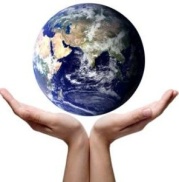 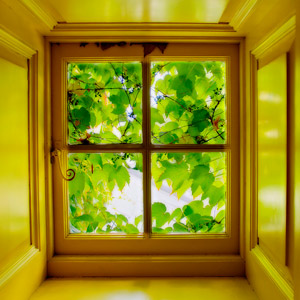 VAŠ PROZOR U SVIJET